Использование ИКТ-технологии в обучении английскому языку
Салова Светлана Александровна
преподаватель первой квалификационной категории
Ввод новой лексики
Quizlet.com
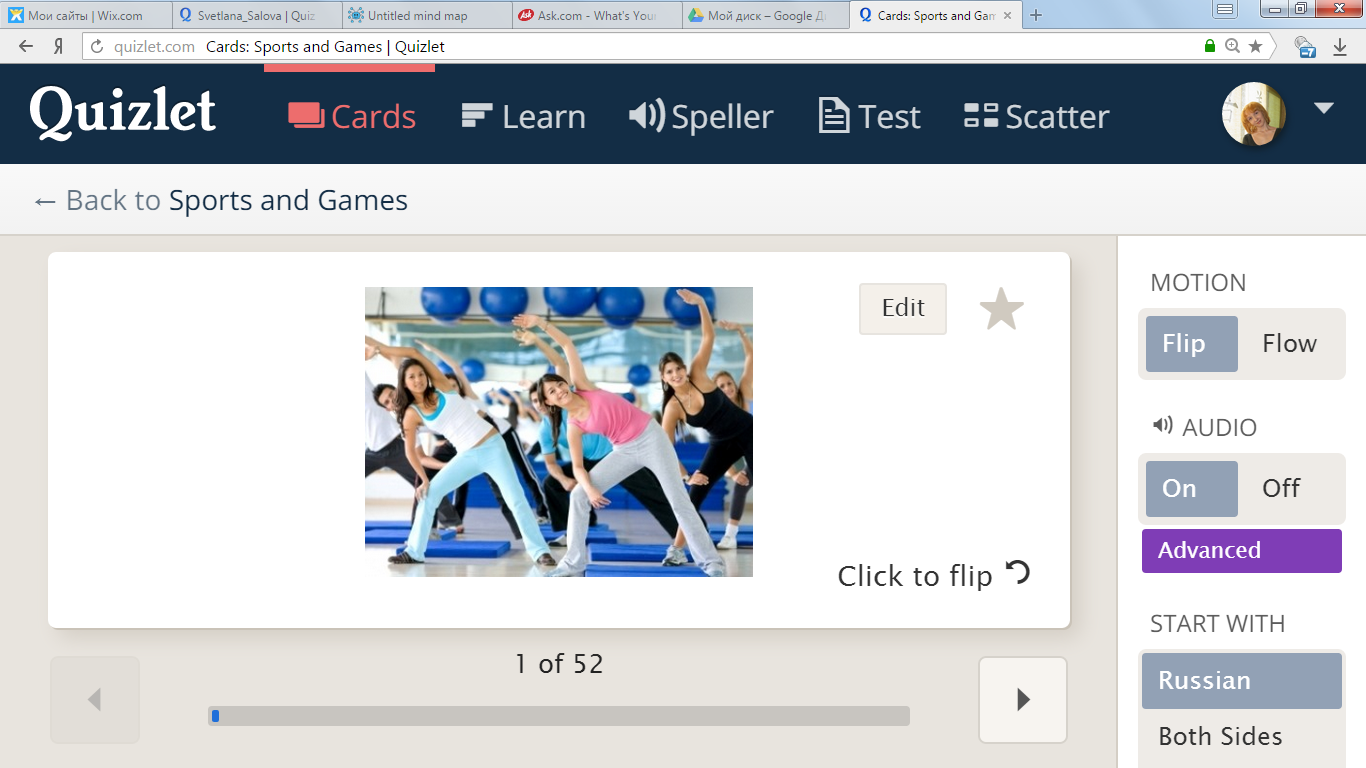 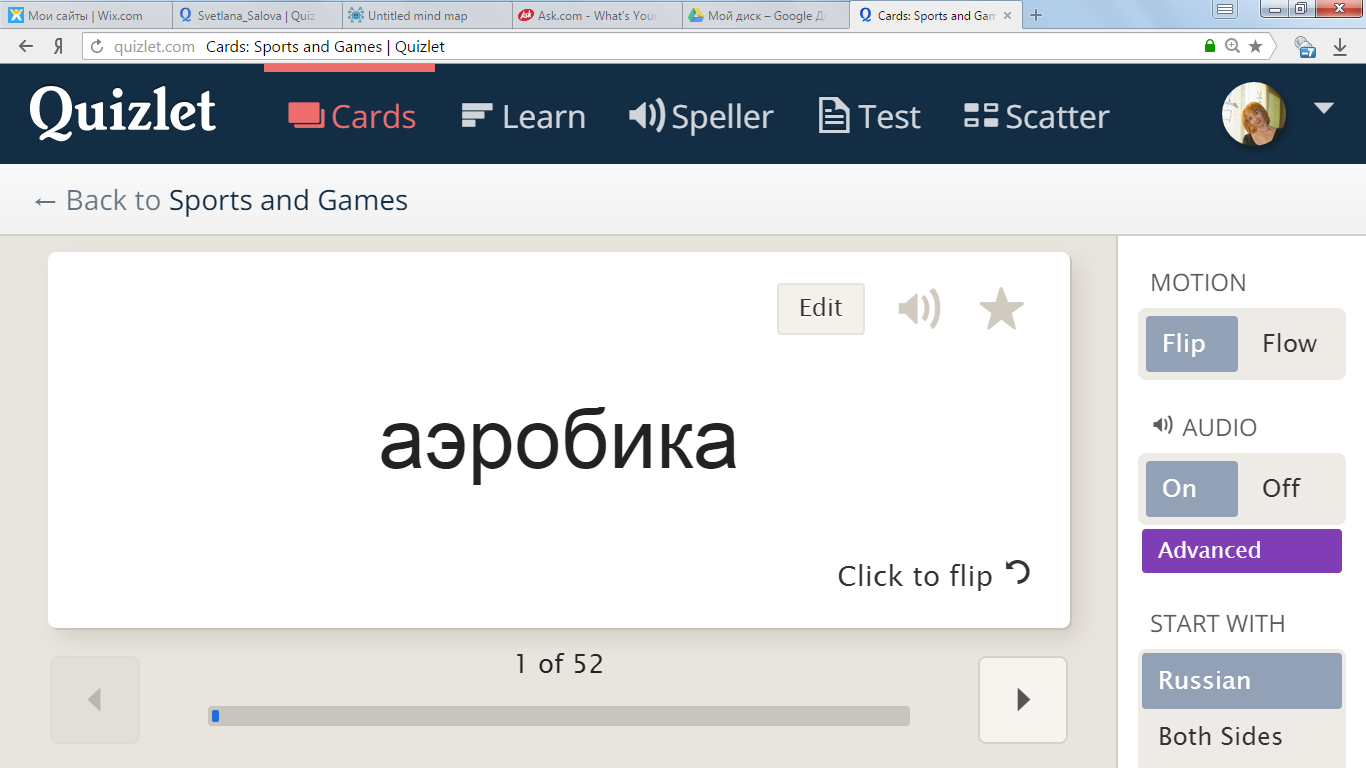 Ввод новой грамматики
Утвердительное предложение
I like listening to music.
Как задать вопрос?
Общий вопрос:

Специальные вопросы:
like listening to music
Do
you
?
you like?
What
do
Who
likes
listening to music?
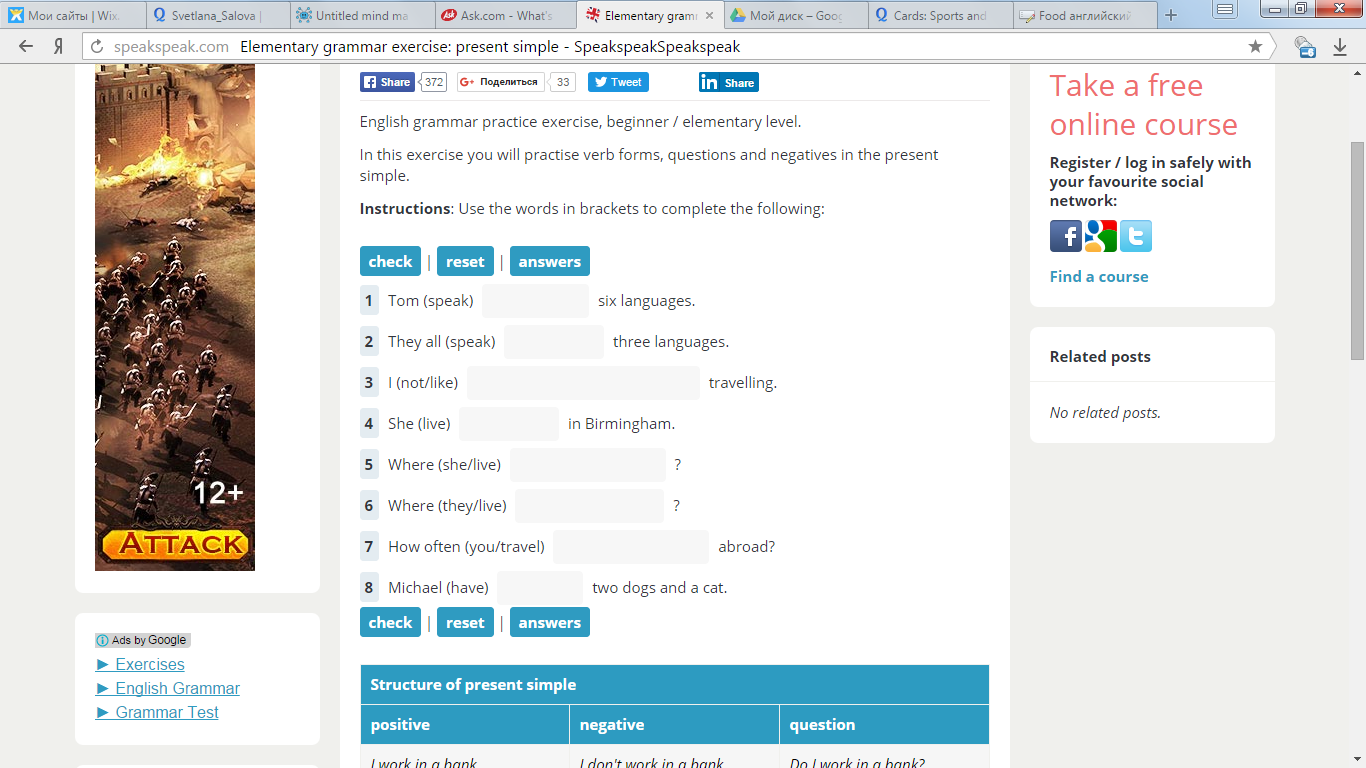 Первичное закрепление
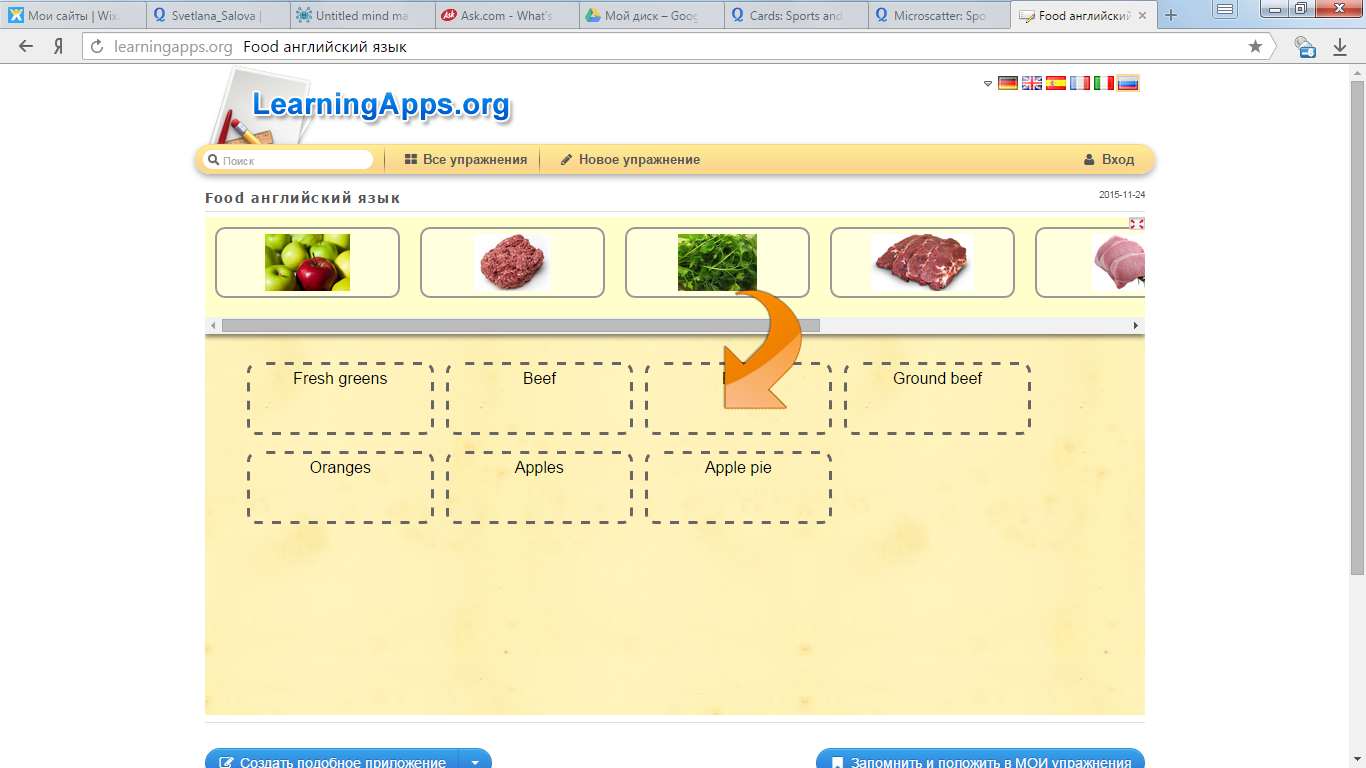 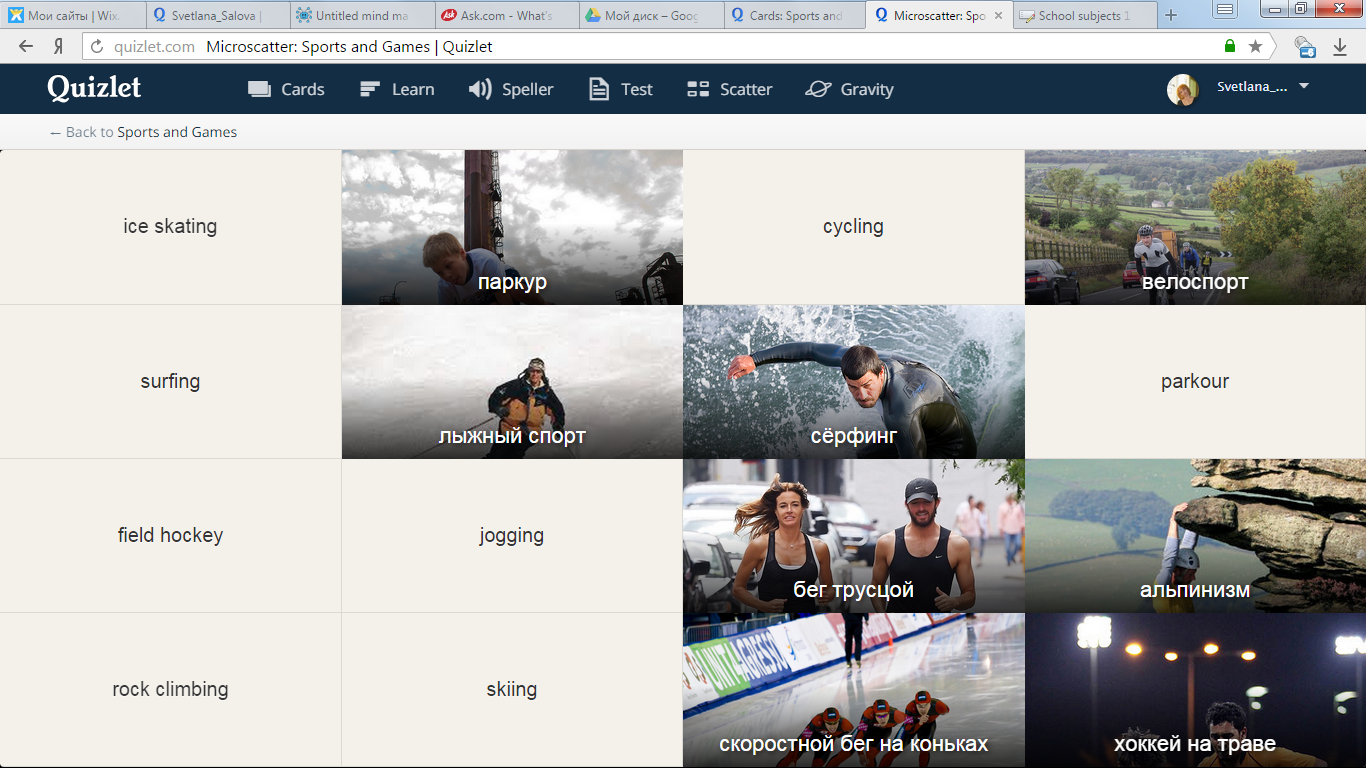 Систематизация знаний
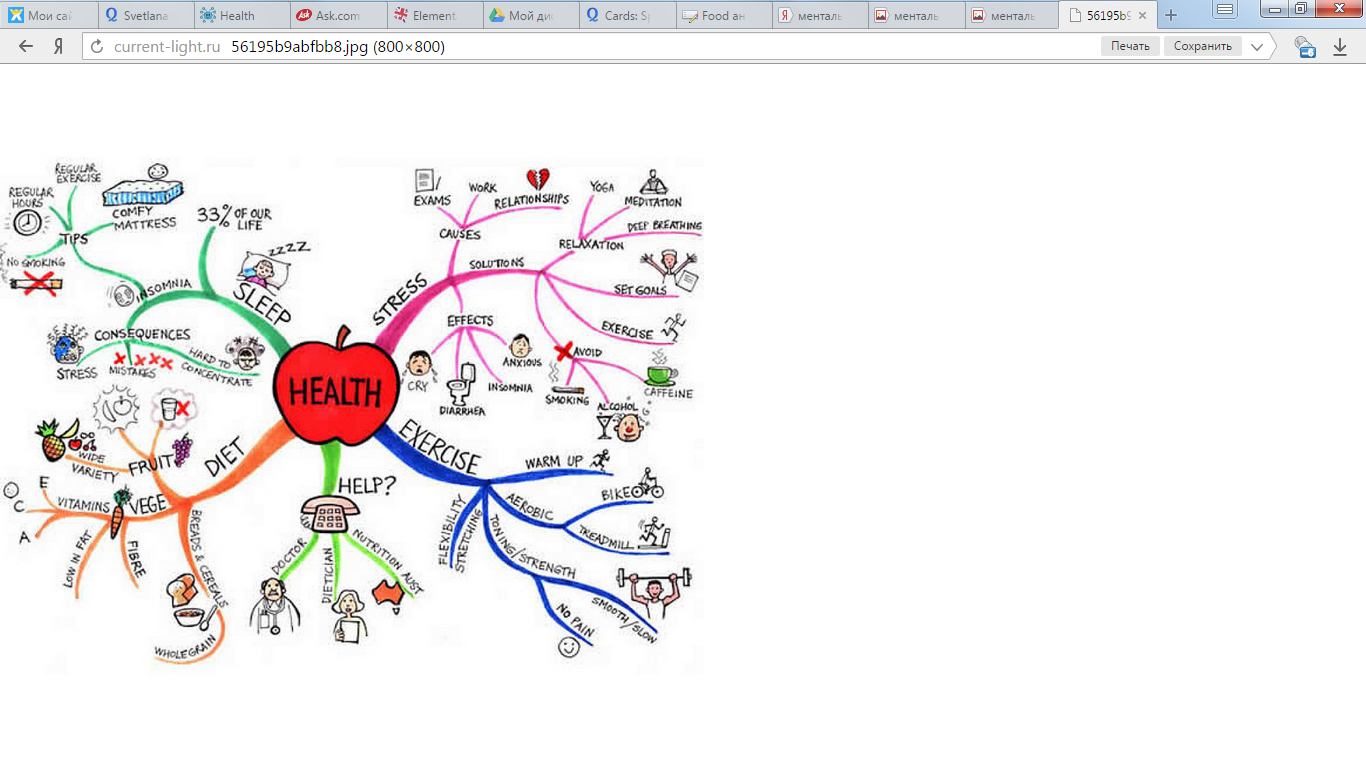 Контроль знаний
http://speakspeak.com
https://quizlet.com
http://learningapps.org
http://lanaelf16.wix.com/ssa-esl-teacher
https://www.classmarker.com